Click to begin
Except where noted © 2004 Phiya Kushi All Rights Reserved d
Food and MacrobioticsPart 1
Phiya Kushi
November 2012
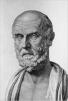 “Let Food Be Thy Medicine And Medicine Thy Food”
- Hippocrates, The Father of Western Medicine
(b. 460BC)
Presentation Objectives
To examine the range of foods we eat and how we limit or expand our choices
To begin to understand the Yin/Yang logic behind food choices 
To begin to understand the dynamics of healthy eating and the benefits and consequences of our food choices
To learn to eat in order to achieve our dreams
Except where noted © 2004 Phiya Kushi All Rights Reserved d
?
?
?
Discussion Topic:
What do you think of when you compare a macrobiotic diet to what the average American eats?
?
?
?
?
?
?
?
?
?
?
[Speaker Notes: Pause and ask the question of each participant.  But first introduce yourself and your own story.  Use the blackboard if necessary to remember important points from the audience.

Many people will say that they are here because of an illness.  While it is fine that they here because of thier illness, they should be aware that they will not find a a quick solution to their problem but instead have come to a place where they asked to all aspects all their life, especially of the foods they have bene eating.

They can be reminded that their concerns will be addressed throughout the Seminar.  They must also be reminded that their lives will be differrent from this point forward, and that after the Seminar is over, they can go back to living and eating their normal if they so choose yet if they do then they are really wasting their time and money here.  That being the case then they should be allowed to commit once and for all to being in the Seminar from this point forward.]
Do you think of the following?
That a macrobiotic diet is limiting?
That it involves the loss of some freedom? 
That one may not get all the necessary nutrients on a macrobiotic diet?
That it will be bland?
Except where noted © 2004 Phiya Kushi All Rights Reserved d
Let’s take a closer look…
Do you recognize the following foods?…
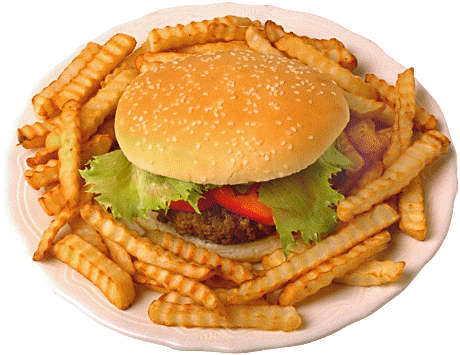 1. Hamburger and Fries
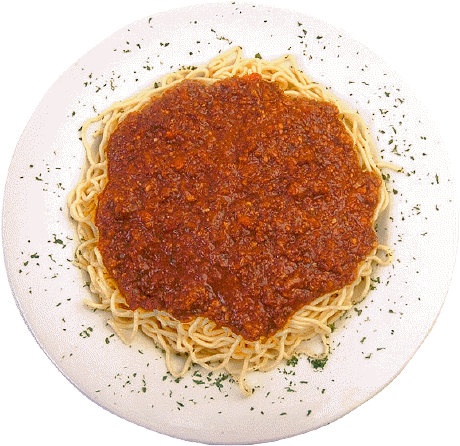 2. Spaghetti Bolognese
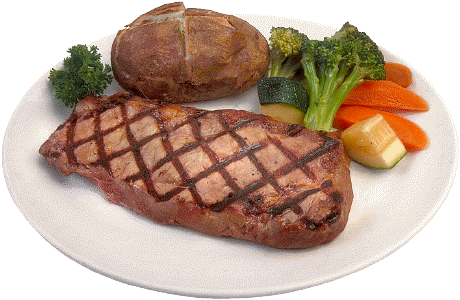 3. Steak Dinner
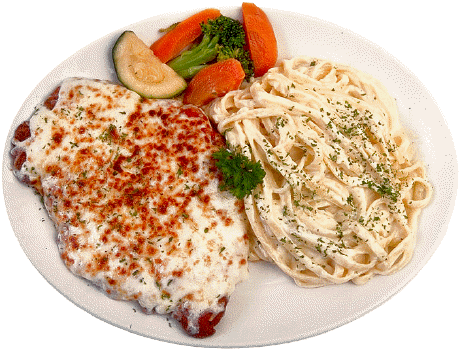 4. Fettuccine and Veal Parmesan
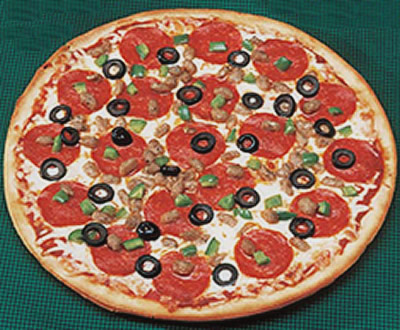 5. Pizza
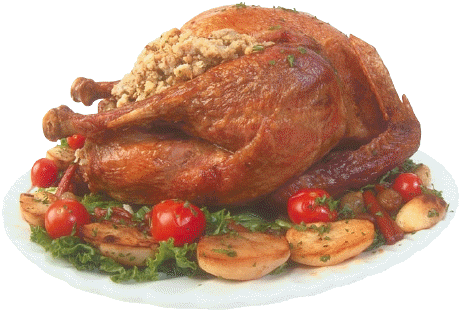 6. Stuffed Turkey
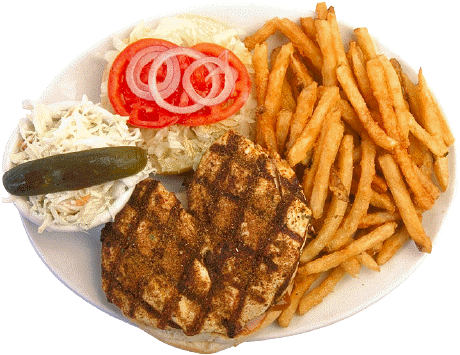 7. Barbequed Chicken
?
?
Discussion Topic:
?
What are the key ingredients of these foods?
?
?
?
?
?
?
?
?
?
?
[Speaker Notes: Pause and ask the question of each participant.  But first introduce yourself and your own story.  Use the blackboard if necessary to remember important points from the audience.

Many people will say that they are here because of an illness.  While it is fine that they here because of thier illness, they should be aware that they will not find a a quick solution to their problem but instead have come to a place where they asked to all aspects all their life, especially of the foods they have bene eating.

They can be reminded that their concerns will be addressed throughout the Seminar.  They must also be reminded that their lives will be differrent from this point forward, and that after the Seminar is over, they can go back to living and eating their normal if they so choose yet if they do then they are really wasting their time and money here.  That being the case then they should be allowed to commit once and for all to being in the Seminar from this point forward.]
Key Ingredients:
Meat (Steak, Beef, Chicken, Sausage, Turkey)
White Flour (Bread, Pasta, Stuffing)
Potato and/or Tomato (nightshades – plants that grow at night)
Dairy (butter, cheese, cream, milk)
Token vegetables (lettuce, onion, pickles)
Garnish; herbs and spices for flavoring
Except where noted © 2004 Phiya Kushi All Rights Reserved d
Let’s look again at those dishes…
1.   Meat
2.   White Flour
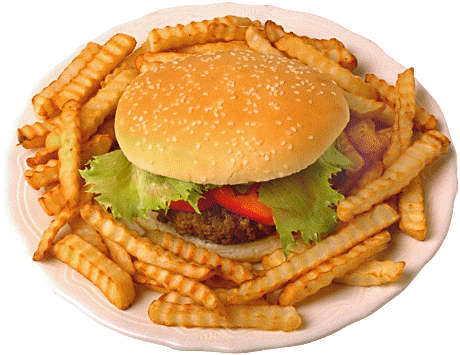 3.   Potato and tomato
4.   Cheese (not visible)
5.   Token vegetables
6. Garnish
Hamburger and Fries
1.   Meat
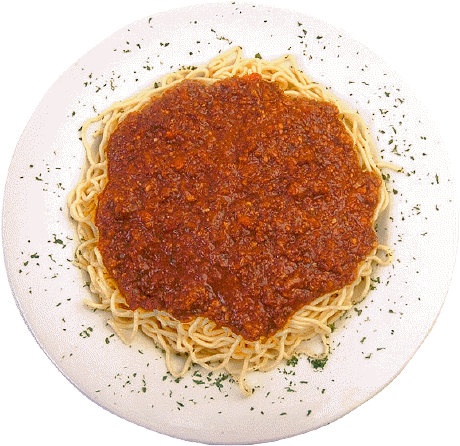 2.   White Flour
3.   Tomato
4.   Cheese (not visible)
5.   Token vegetables
6. Garnish
2. Spaghetti Bolognese
1.   Meat
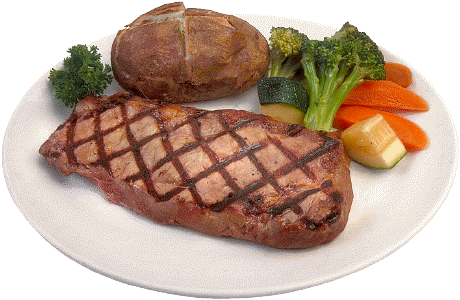 White Flour 
	(bread not shown)
3.   Potato
4.   Butter (not visible)
5.   Token vegetables
6.  Garnish
3. Steak Dinner
1.   Meat
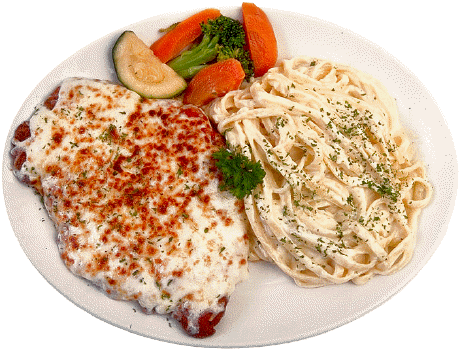 2.   White Flour
3.   Tomato (in sauce)
4.   Cheese
5.   Token vegetables
6. Garnish
4.	Fettuccine and Veal
1.   Meat
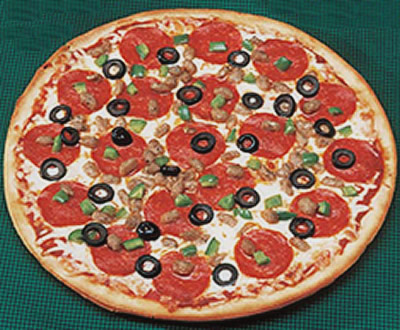 2.   White Flour
3.   Tomato (in sauce)
4.   Cheese
5.   Token vegetables
6. Garnish
5.	Pizza
1.   Meat
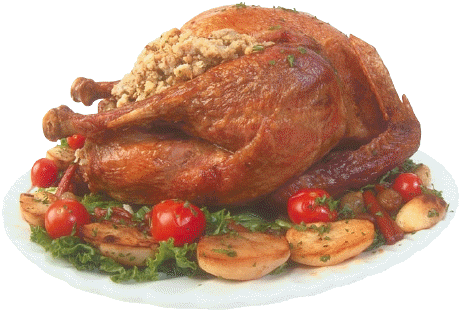 2.   White Flour (in stuffing)
3.   Potato and tomato
4.   Cheese (in stuffing)
5.   Token vegetables
6. Garnish
6.	Turkey
1.   Meat
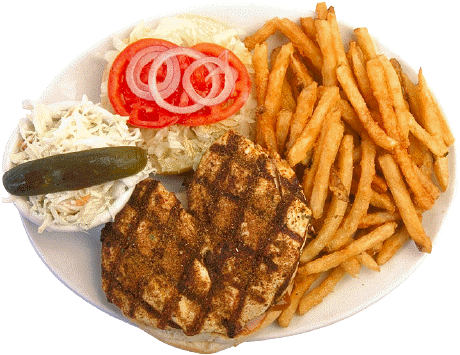 2.   White Flour
3.   Potato (and tomato)
4.   Cream
5.   Token vegetables
6. Garnish
7.	Barbequed Chicken
Now, compare this with typical macrobiotic fare…
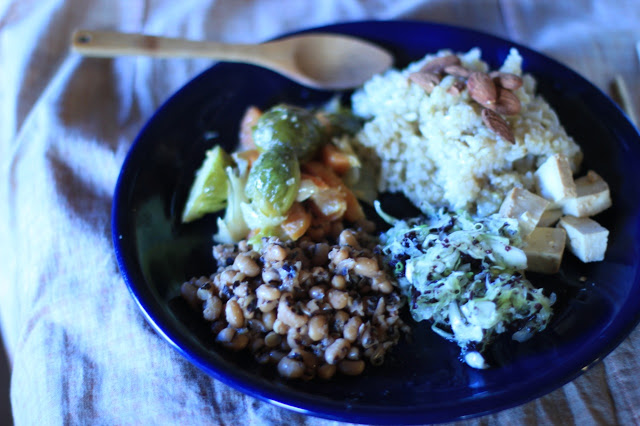 Except where noted © 2004 Phiya Kushi All Rights Reserved d
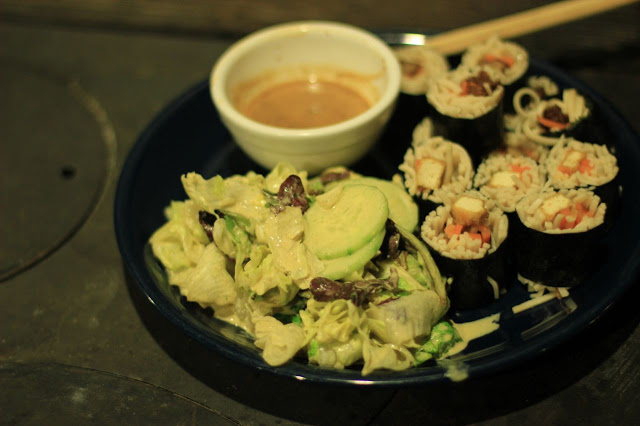 Except where noted © 2004 Phiya Kushi All Rights Reserved d
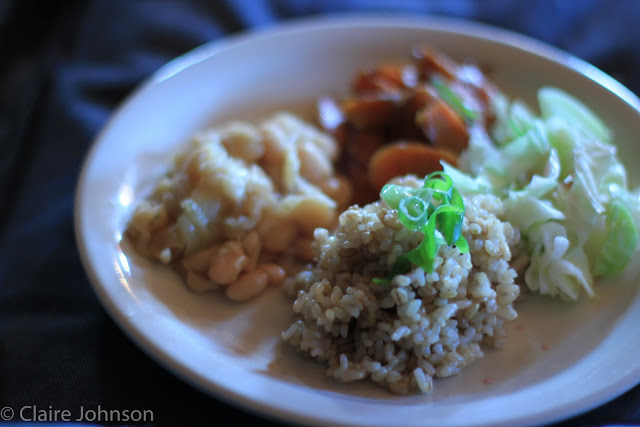 Except where noted © 2004 Phiya Kushi All Rights Reserved d
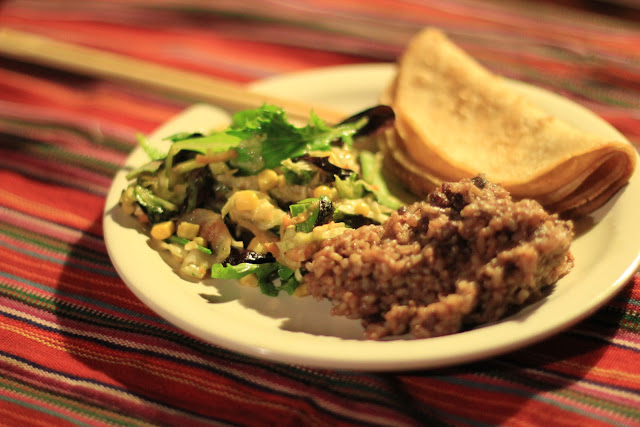 Except where noted © 2004 Phiya Kushi All Rights Reserved d
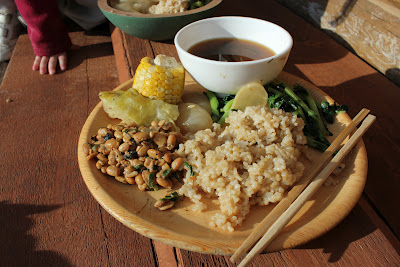 Except where noted © 2004 Phiya Kushi All Rights Reserved d
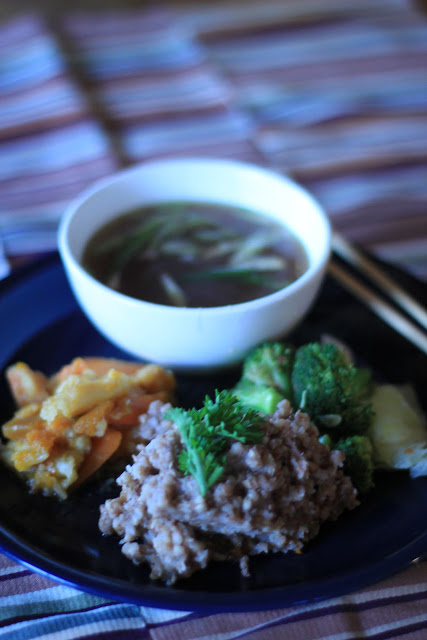 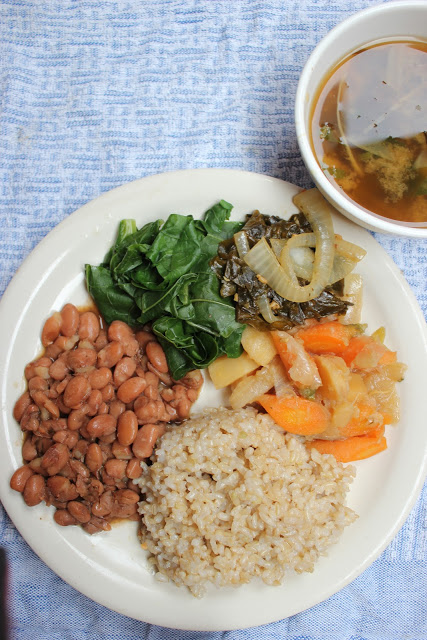 Except where noted © 2004 Phiya Kushi All Rights Reserved d
What are the key ingredients?
Whole grains (all kinds)
Beans and bean products (all kinds)
Vegetables (all kinds)
Sea Vegetables (all kinds)
Fermented foods
Fish and seafood
Soups
Except where noted © 2004 Phiya Kushi All Rights Reserved d
Even with the exclusion of meat, dairy and processed foods, a restrictive macrobiotic approach is at least as varied, if not more so.  

Indeed, there are no limits to what you can eat macrobiotically.  It is a matter of proportion, circumstance and personal choice.  Macrobiotics is not about what you eat, but is about what happens when you eat.
Basic Dietary Variationsaccording to need and lifestyle
Healing/mild – for recovering persons
Basic/Normal – for most people
Healthy/Active – for strong, healthy persons with an active lifestyle
Unhealthy – what most people eat today
Except where noted © 2004 Phiya Kushi All Rights Reserved d
Basic Yin/Yang Food Correlation
Yin = Foods that cause expansion
Yang = Foods that cause contraction
Salt, Animal
Whole Grains
Beans, Veggies
Sugar, Fruit
Yin
Yang
Range
Yin
Yang
2.	Basic/Normal
Range
Yin
Yang
Yin/Yang correlationof Basic Dietary Variations
Healing/Mild
Except where noted © 2004 Phiya Kushi All Rights Reserved d
[Speaker Notes: The healing/mild dietary variation focuses on staying close to the middle of the spectrum.  Dishes tend be more bland (unless well chewed) and flavors are derived without the use of any added stimulants, salt and other flavorings.  By staying in the middle the body operates on a higher frequency because the extreme points are a shorter distance away from each other.  Operating at a higher frequency enhances the spiritual and ascetic aspects of life.  This type of eating is ideal for recovering from problems arising from extreme eating and living.  Because the range is narrower, then subtleties such as eat too much (overeating) can have adverse effects. 

The Basic/Normal variation is slightly wider, adding more polarity and adventure to life while maintaining a healthy balance.]
Range
Yin
Yang
4.  Unhealthy
Little or nothing in 


the middle
Yin
Yang
Yin/Yang correlation of Basic Dietary Variations (cont’d)
3.	Healthy/Active
Except where noted © 2004 Phiya Kushi All Rights Reserved d
[Speaker Notes: The Healthy/Active model allows for a wider range of eating and living fully. It can sometimes lead to temporary yet minor health problems such as colds, fevers and occasional digestive problems.  These bouts with health issues help to strengthen the body’s regenerative abilities, as long as the person remembers to focus toward the center during recovery times.

The Unhealthy model relies too much on over stimulating foods and is no longer satisfied with “middle of the road” foods.  The type of eating and living continually and consistently seeks stronger and more exciting tastes, flavors and experiences.  It is the model of addictions, overdose, and bodily abuse.  This can happen rapidly, depending on the extreme nature of the ingested substance or it happen slowly through sustained eating of extreme foods such as animal products and refined products.]
Yang
Yin
Range
Yin/Yang correlation of Basic Dietary Variations (Extreme)
Leading To Premature Death
Except where noted © 2004 Phiya Kushi All Rights Reserved d
[Speaker Notes: Death is the result of going too far on either side]
1.  Healing/Mild Dietary Guidelines
Whole grains only (no refined and flour products)
Reduced salt
Little or no oil
No animal foods or products
Little or no raw foods
Little or no fruit
Beverages consist of only non-caffeine teas and water
Except where noted © 2004 Phiya Kushi All Rights Reserved d
2.  Basic/Normal Dietary Guidelines
Whole grains daily with occasional whole grain flour products
Monitored salt intake
Oil as needed
Occasional fish and seafood (as desired)
Occasional raw foods
Occasional fruit
Beverages mostly consists of only non-caffeine teas and water
Except where noted © 2004 Phiya Kushi All Rights Reserved d
3.  Healthy/Active Dietary Guidelines
Same as basic with some “wider” eating including (as desired, but not needed): 
On social occasions: some animal products 
On social occasions: refined products
On social occasions: beverages can include caffeine and alcohol
Except where noted © 2004 Phiya Kushi All Rights Reserved d
4.  Unhealthy Dietary Guidelines
Heavy cooked animal products as the base 
Mostly refined grains  and flour products with little or no whole grains
Excessive Salt and Oil
Vegetables limited to mostly nightshades and prepared mostly raw or fried
Plenty of fruit, sugar, and desserts
Beverages consists mostly of soda, coffee and alcohol
Plus supplements, medications and drugs
Except where noted © 2004 Phiya Kushi All Rights Reserved d
Dietary Guidelines Summary
For serious health concerns seek guidance specific to your situation
For normal everyday concerns, eat primarily a plant based diet, with whole grains as the main staple.
For active lifestyles, eat a wider variety of foods.
Avoid eating extreme foods in general
Except where noted © 2004 Phiya Kushi All Rights Reserved d